МОЯ СЕМЬЯ
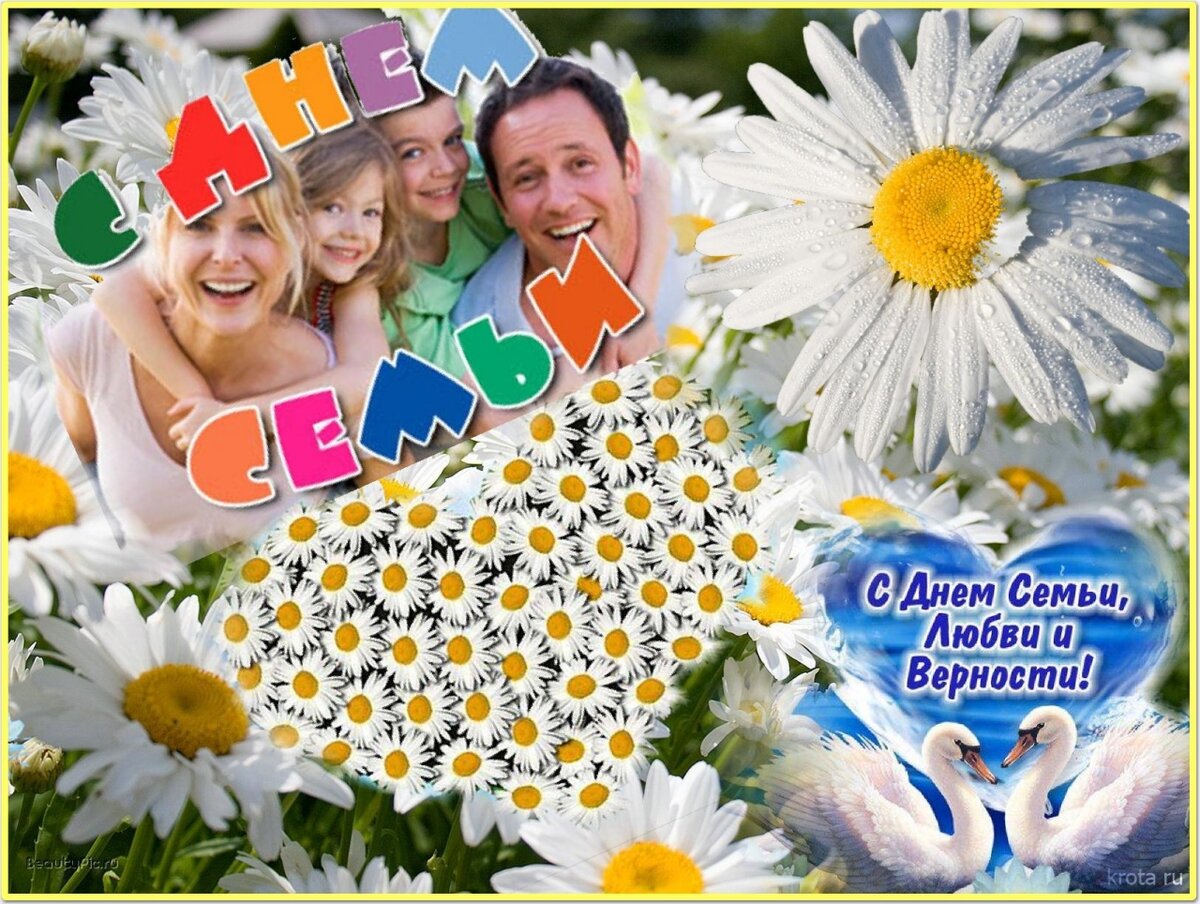 .
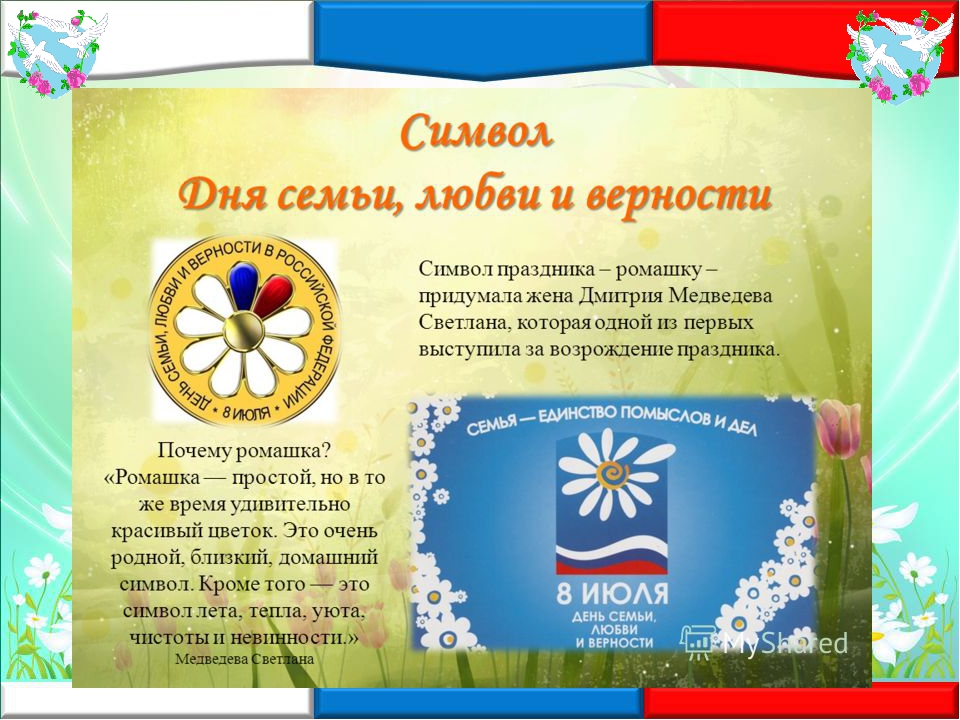 День семьи, любви и верности
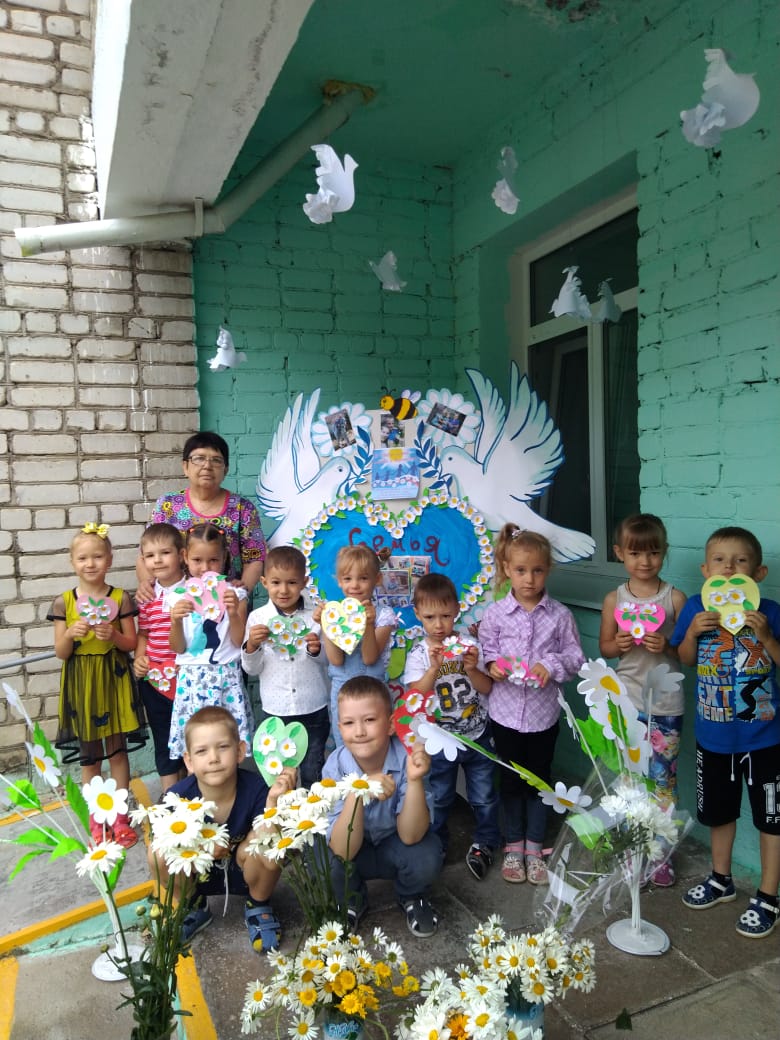 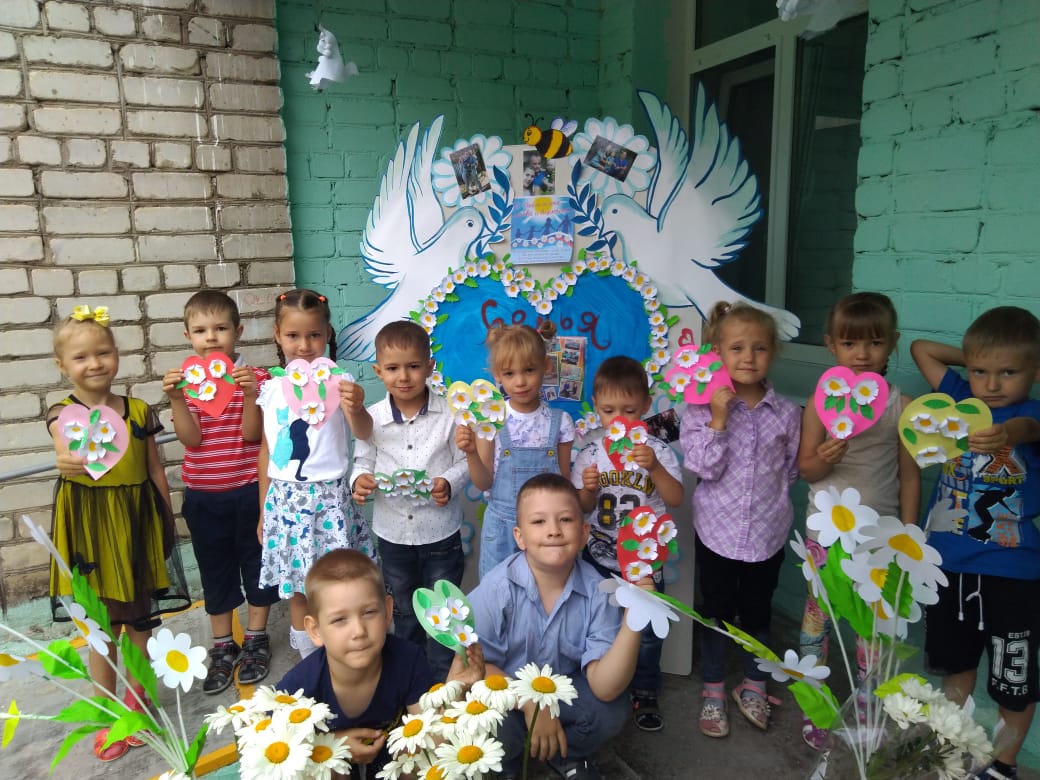 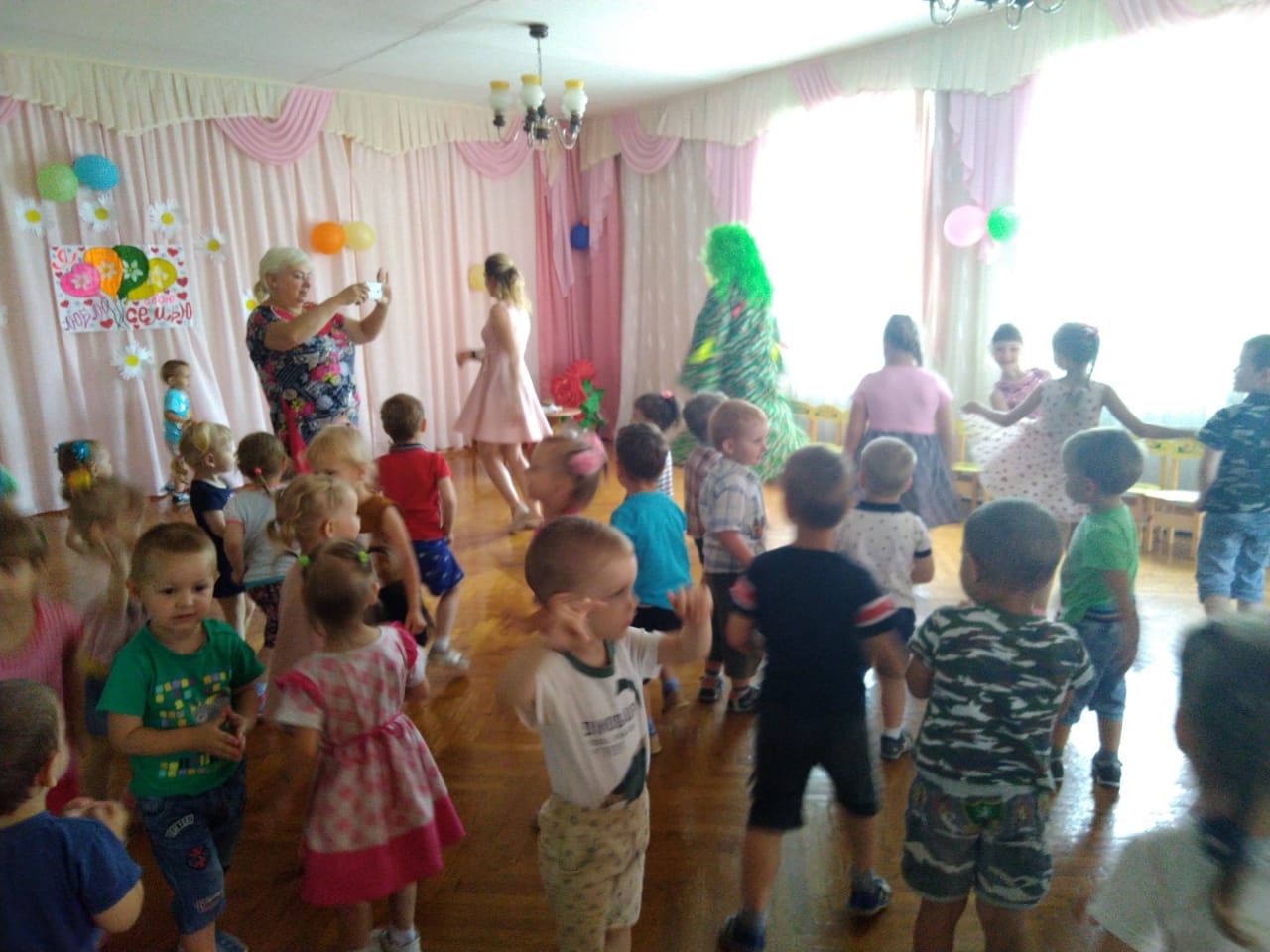 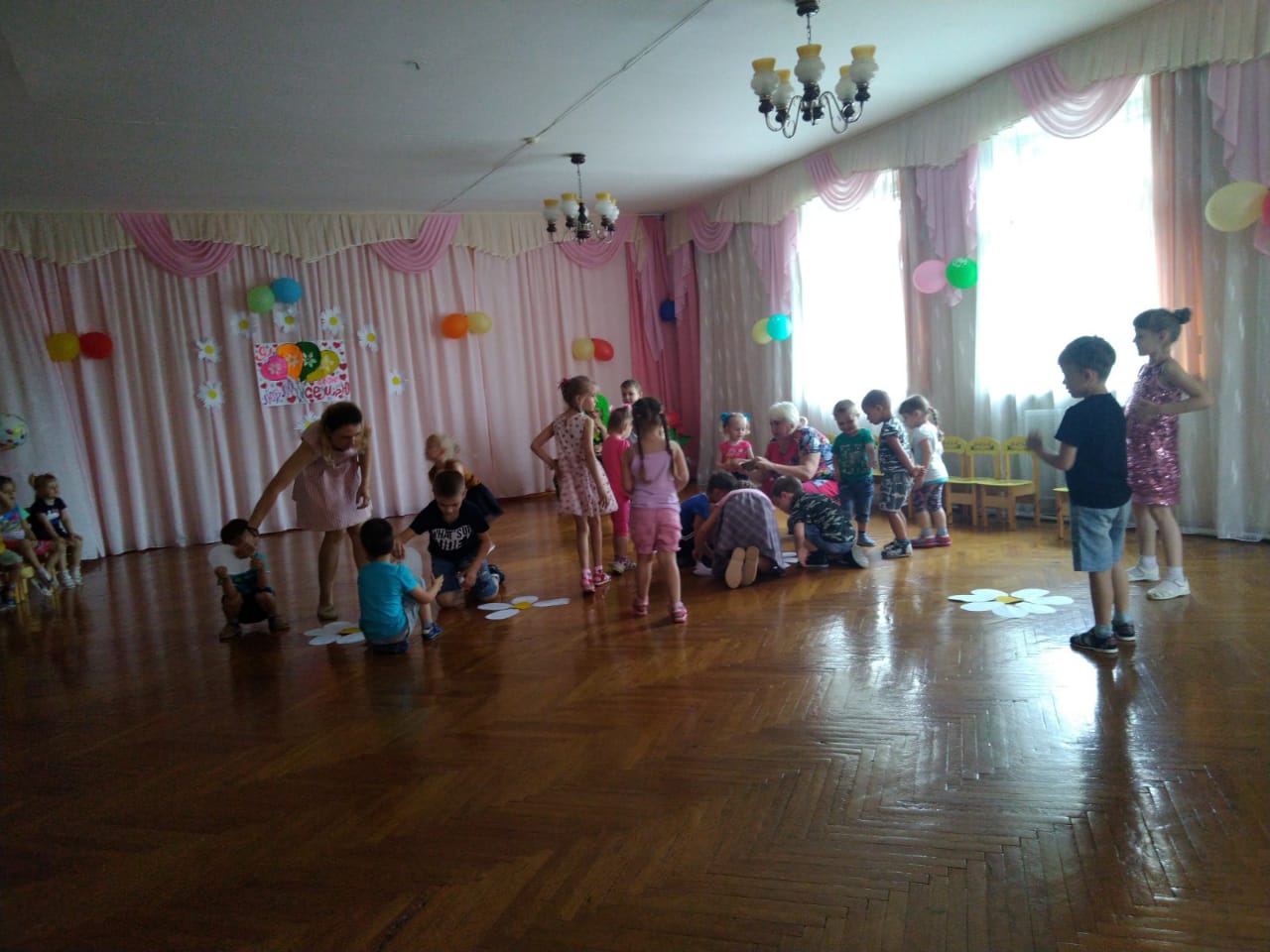 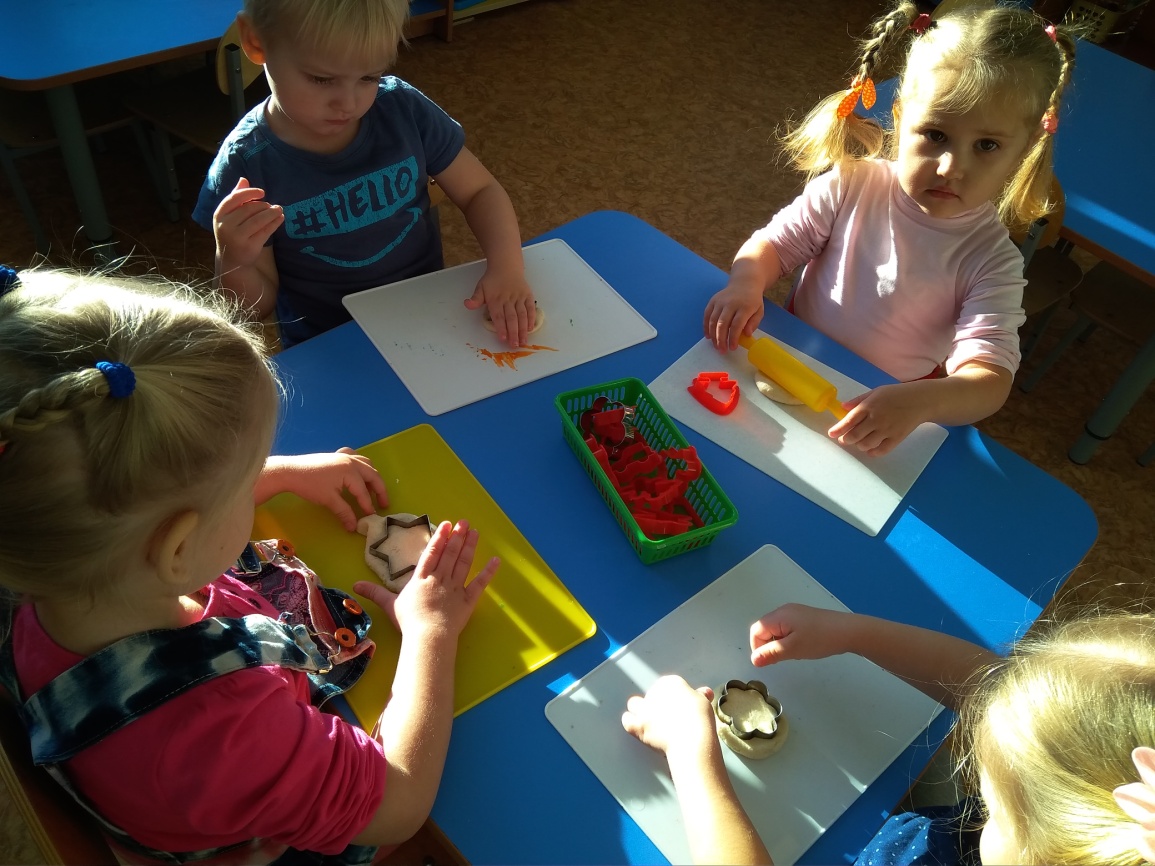 8 Марта
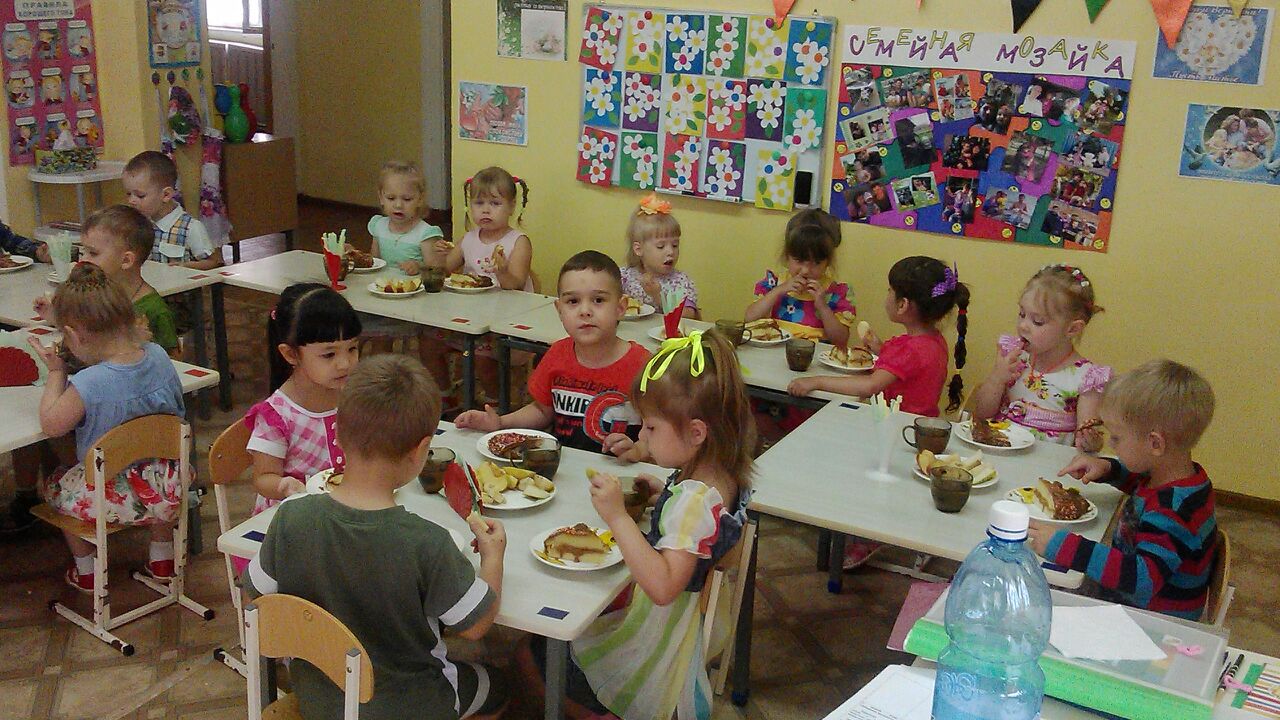 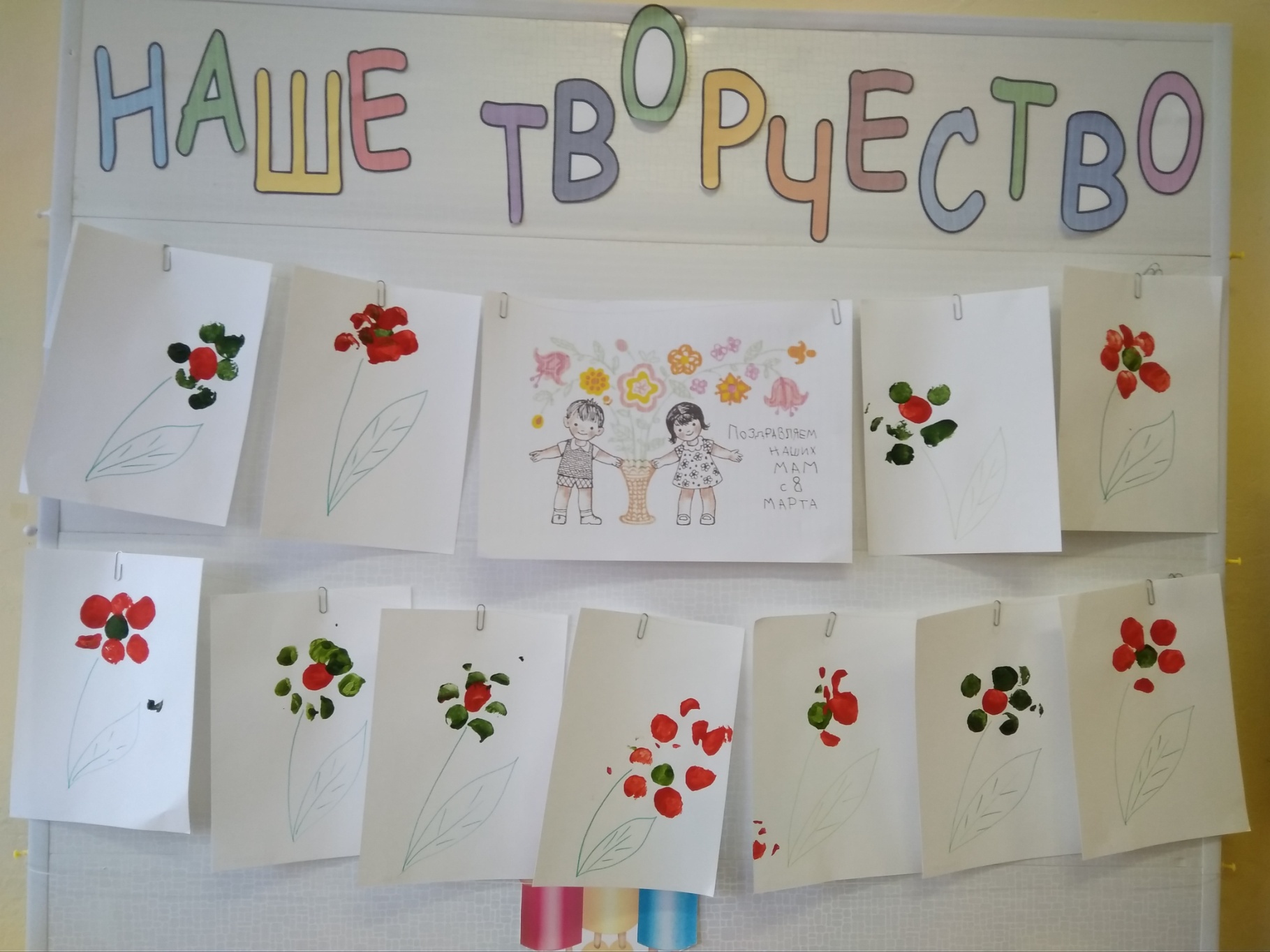 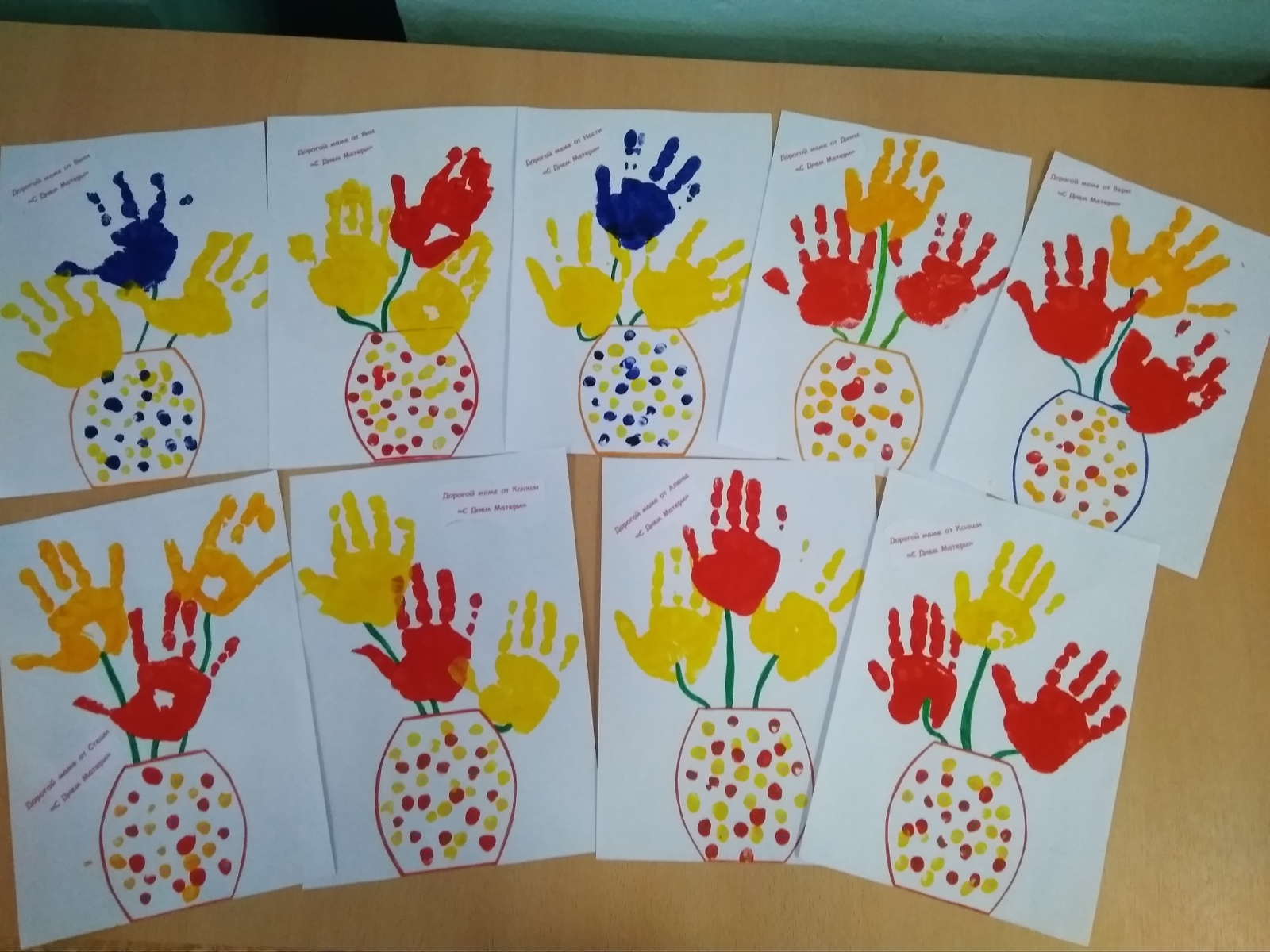 Дни рождения
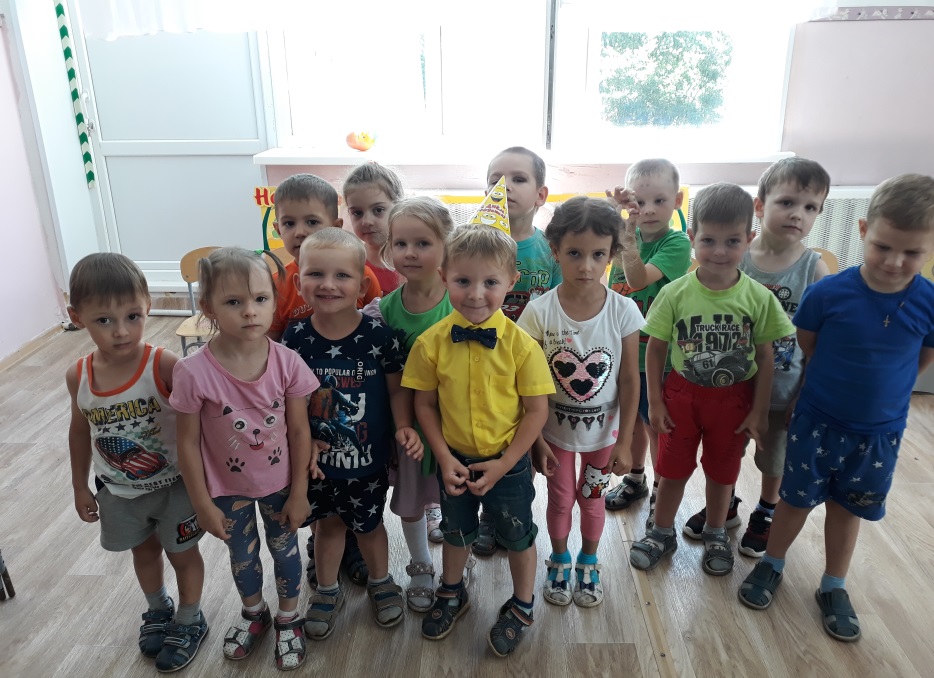 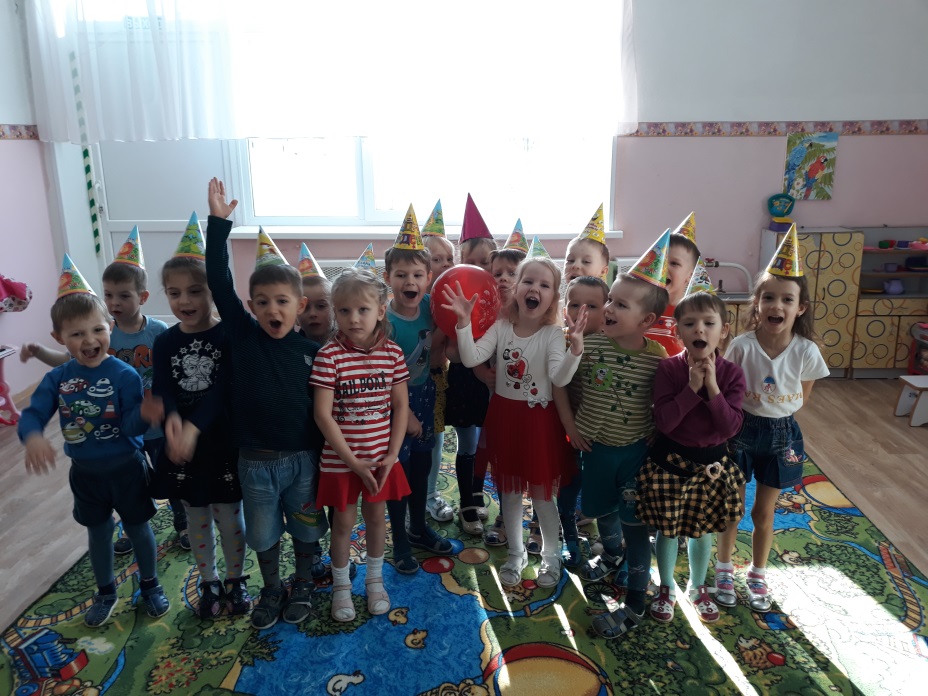 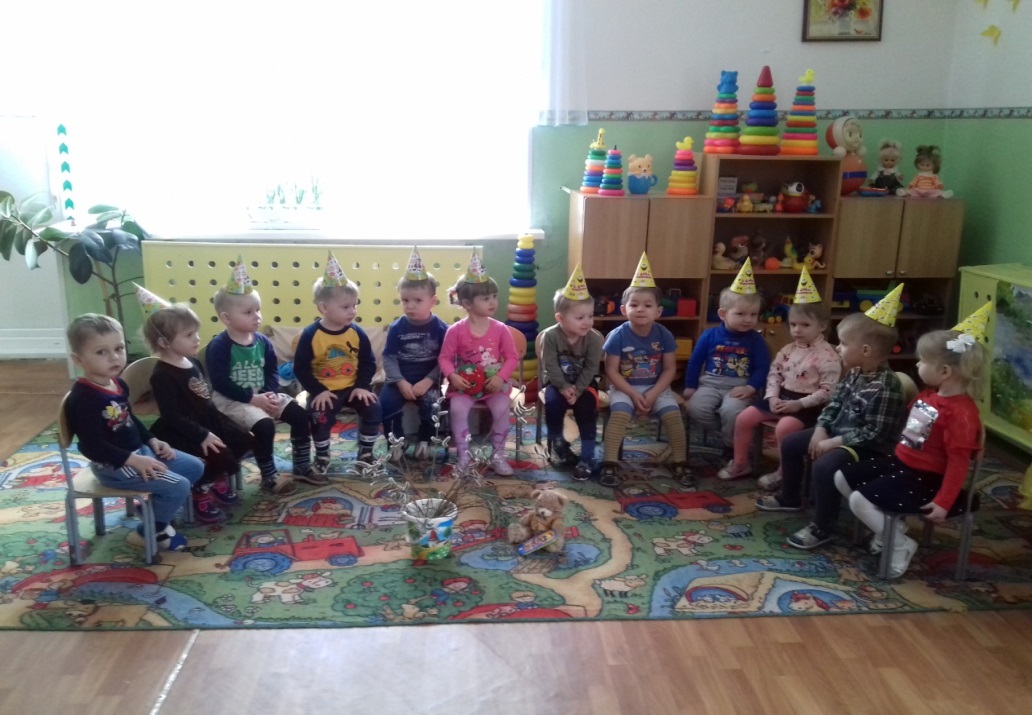 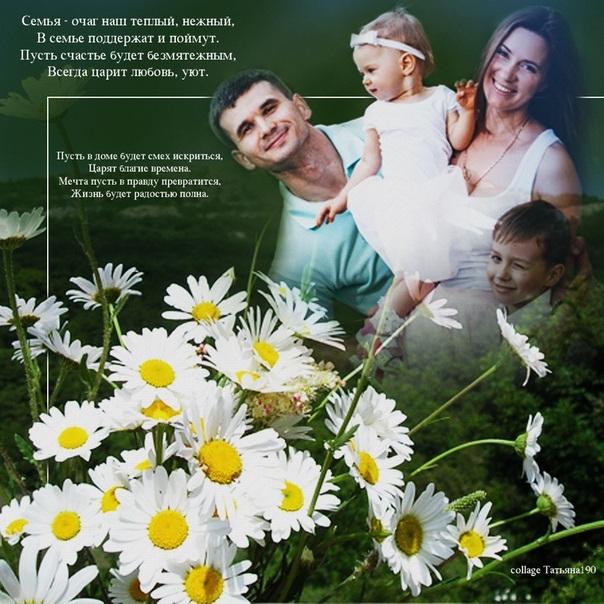 Спасибо за внимание!